Copyrightx
Wind Done GoneCase Study 010
Martha Vega-Gonzales & William Fisher
March 26, 2018
Licensed under terms available at https://ipxcourses.org
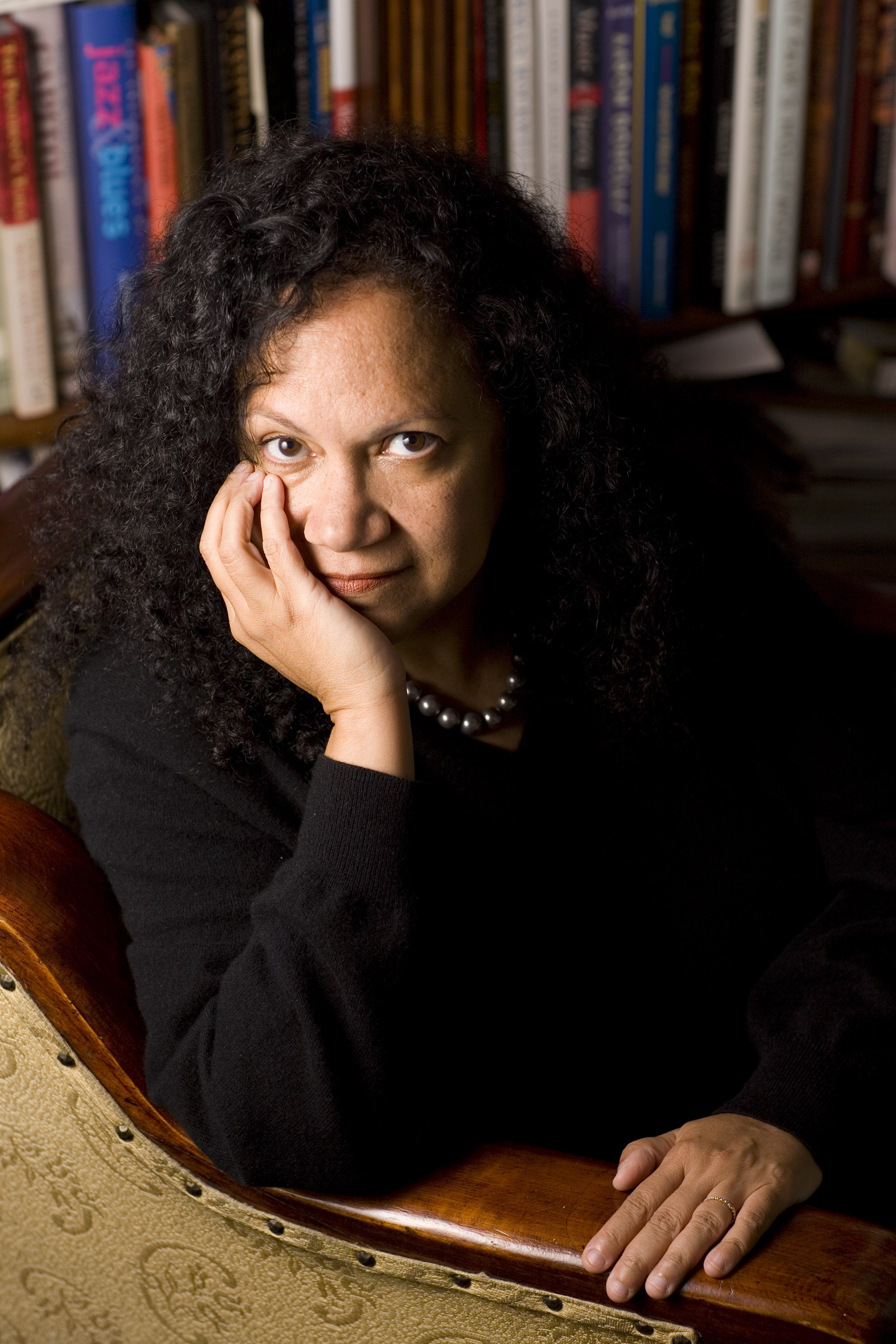 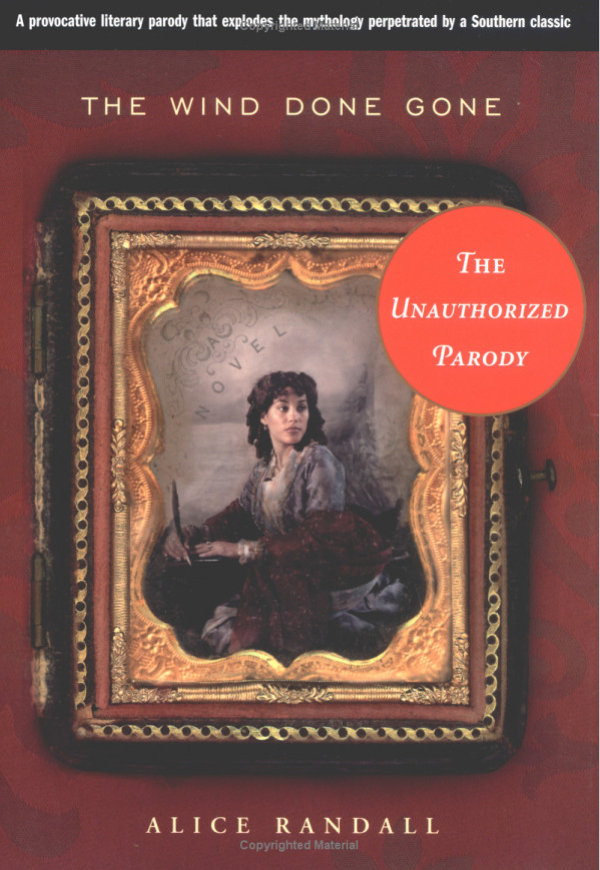 April 16, 2024
© 2008, William Fisher.  This work is licensed under the Creative Commons Attribution-NonCommercial-ShareAlike 2.5 License.
[Speaker Notes: It appears the parody label was added after Suntrust Bank found out about the book. Post hoc rationalization?]
Gone With the Wind / Wind Done Gone
GWTW:
1936
Over 10 million copies
Licensed movie is highest grossing film of all time
2 licensed sequel novels, each for more than $1 M
WDG:
2001
#9 on NY Times Bestseller List
Self-description:  “unauthorized parody of GWTW”
© 2014.  This work is licensed under the Creative Commons Attribution-NonCommercial-ShareAlike 2.5 License.
Gone With the Wind / Wind Done Gone
Plot:
First half of WDG retraces plot of GWTW
Abbreviated
Seen through eyes of Cynara, Scarlett’s half-black sister.
Second half of WDG extends the story
Scarlett dies
Key elements from GWTW altered
Scarlett is revealed to be part black
Freed slave inherits Tara from R.
© 2014.  This work is licensed under the Creative Commons Attribution-NonCommercial-ShareAlike 2.5 License.
Gone With the Wind / Wind Done Gone
Characters:
15 of the characters in GWTW are included in WDG
Renamed
Scarlett becomes “Other”
Rhett becomes “R”
Several new characters are added
Cynara – half-sister of Scarlett, daughter of Planter and Mammy
© 2014.  This work is licensed under the Creative Commons Attribution-NonCommercial-ShareAlike 2.5 License.
Gone With the Wind / Wind Done Gone
© 2014.  This work is licensed under the Creative Commons Attribution-NonCommercial-ShareAlike 2.5 License.
Gone With the Wind / Wind Done Gone
Language:
Short passages from GWTW reappear, verbatim or abridged, in WDG – e.g.,
GWTW:  “Scarlett O’Hara was not beautiful, but men seldom realized it when caught by her charm”
WDG:  “She was not beautiful, but men seldom recognized this, caught up in the cloud of commotion and scent in which she moved”
© 2014.  This work is licensed under the Creative Commons Attribution-NonCommercial-ShareAlike 2.5 License.
District Court Ruling (4/20/2001)
Plaintiff is likely to show that WDG violates §106
Randall had access to GWTW
The two novels are “substantially similar”
Plaintiff is also likely to prevail on the fair-use defense
Issue Preliminary Injunction against further publication of WDG
© 2014.  This work is licensed under the Creative Commons Attribution-NonCommercial-ShareAlike 2.5 License.
District Court
WDG is not a fair use
Commercial; partially transformative; not primarily a parody
Fictional
Much more copying than necessary to “conjure up” the original
Economic injury by undermining demand for licensed sequels
Purpose and Character of Defendant’s Use
Nature of the Copyrighted Work
Amount of Copying
Impact on “Potential Market”
© 2014.  This work is licensed under the Creative Commons Attribution-NonCommercial-ShareAlike 2.5 License.
CA11
WDG is a fair use
Commercial but highly transformative parody
Fictional
Unclear whether amount of copying was excessive
Insufficient evidence of market substitution for GWTW or sequels
Purpose and Character of Defendant’s Use
Nature of the Copyrighted Work
Amount of Copying
Impact on “Potential Market”
© 2014.  This work is licensed under the Creative Commons Attribution-NonCommercial-ShareAlike 2.5 License.